HIV/AIDS Psychiatric Illness & Treatment
APM Resident Education Curriculum
Karina Uldall MD, MPH 
Inpatient Psychiatry and Psychosomatic Medicine 
Section Head, Virginia Mason Hospital Psychiatry Consultation Service
Updated
Fall 2013
Karina Uldall, MD, MPH
Carrie Ernst, MD
HIV Milestones
Early 1980s – first cases
Mid 1980s – HIV test available
Late 1980s to Early 1990s – minimal benefit from antiretroviral therapy
Time from AIDS diagnosis to death = 2 years
PCP prophylaxis reduces mortality
Mid 1990s – Highly Active Antiretroviral Therapy (HAART)
HIV/AIDS became a chronic illness
2
[Speaker Notes: HAART: this is the term used to describe the combination of several (usually 3 or more) antiretroviral medications]
Epidemiology
1.1 million people in the US living with HIV
~18% unaware of being infected
Males who have sex with males (MSM) still most affected
Blacks face the most severe burden
Vulnerable populations
Individuals with substance use disorders
Individuals with chronic mental illness
3
[Speaker Notes: Conditions which may impair insight into the consequences of one’s actions could result in risky behavior that may lead to contraction of HIV.
Such conditions include mental illness, mental retardation, head injury and drug dependence and abuse. Psychological symptoms placing individuals at risk include low self-esteem, anxiety/depression, emotional dysregulation, poor impulse control and hostility.
Cournos F et al. Sexual activity and risk of HIV infection among patients with schizophrenia. Am J Psychiatry 1994; 151:228.
McKinnon K et al. The relative contributions of psychiatric symptoms and AIDS knowledge to HIV risk behaviors among people with severe mental illness. J Clin Psychiatry 1996; 57:506.
Bing EG et al. Psychiatric disorders and drug use among HIV-infected adults in the US. Arch Gen Psychiatry 2001; 58:721.]
Estimated New HIV Infections in the United States for the Most Affected Subpopulations, 2010
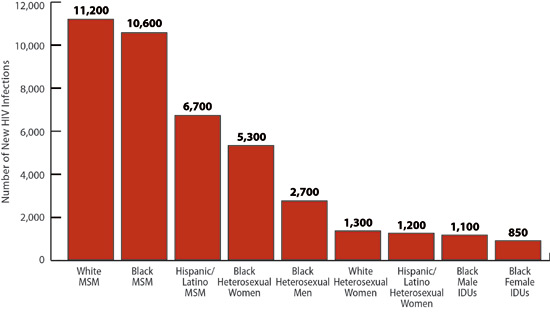 http://aids.gov/hiv-aids-basics/hiv-aids-101/statistics
4
[Speaker Notes: www/cdc.gov/hiv/statistics/basic/ataglance.html: New infections – 63% MSM, 25% Heterosexual, 8% IDU]
Diagnoses of HIV Infection by Transmission Category, 2011- United States and 6 Dependent Areas;
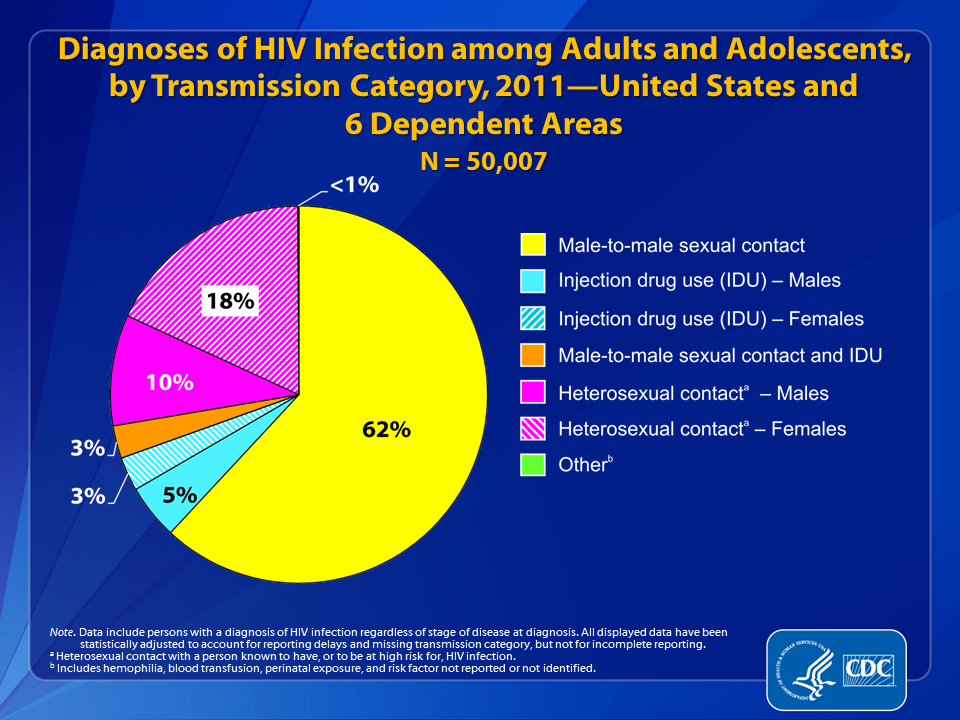 http://www.cdc.gov/hiv/library/reports/surveillance/
5
Antiretroviral Therapy
Primary goal of viral suppression, <50 cells/mL
Secondary goal of immunologic restoration and prevention of HIV-related complications
Treatment naïve: one non-nucleoside reverse transcriptase inhibitors (NNRTI) or protease inhibitor (PI) + two nucleoside reverse transcriptase inhibitor (NRTI)
6
Antiretroviral Therapy
CDC publishes specific guidelines for antiretrovirals use*
Factors that influence choice of agents include:
Side effect profile
Comorbidities
Drug interactions
Resistance testing
Allergies
Pregnancy status
Patient convenience
Cost

* http://www.cdc.gov/hiv/guidelines/persons.html
7
Available Antiretroviral Therapy: 2014
Non- Nucleoside Reverse Transcriptase Inhibitors
Delavirdine (Rescriptor)
Efavirenz (Sustiva)
Etravirine (Intelence)
Nevirapine (Viramune)
Rilpivirine (Edurant)
Protease Inhibitors
Atazanavir (Reyataz)
Darunavir (Prezista)
Fosamprenavir (Lexiva)
Amprenavir (Agenerase)
Indinavir (Crixivan)
Lopinavir/Ritonavir (Kaletra)
Nelfinavir (Viracept)
Ritonavir (Norvir)
Saquinavir (Invirase)
Tipranavir (Aptivus)
Nucleoside Reverse Transcriptase Inhibitors
Abacavir (Ziagen)
Didanosine (Videx EC)
Emtricitabine (Emtriva)
Lamivudine (Epivir)
Stavudine (Zerit)
Tenofovir (Viread)
Tenofovir/Emtrictabine (Truvada)
Zidovudine (Retrovir, AZT)
Lamivudine/Zidovudine (Combivir)
Abacavir/Lamivudine (Epzicom)
Combination Products
Atripla (efavirenz,    
       emtricitabine, tenofovir)
Complera (emtricitabine, 
      rilpivirine, tenofovir)
Stribild (elvitegravir, 
      cobicistat, emtricitabine,   
      tenofovir)
Integrase Inhibitors
Raltegravir (Isentress)
Dolutegravir (Tivicay)
Elvitegravir (part of Stribild)
Entry Inhibitors
Maraviroc (Selzentry)
Fusion Inhibitors
Enfuvirtide (Fuzeon)
HIV Medications and Psychiatric Symptoms
Efavirenz-Tenofovir-Emtricitabine (NNRTI-based)
Depression/SI, anger, nightmares, psychosis
Ritonavir+Atazanavir+Tenofovir-Emtricitabine or Darunavir+ Ritonavir+Tenofovir-Emtricitabine (PI-based)
Mood, anxiety
Raltegravir+Tenofovir-Emtricitabine (INSTI-based)
Well tolerated
Rilpivirine-Tenofovir-Emtricitabine
Depression/SI
9
[Speaker Notes: Some of the more common psychiatric side effects noted among HIV agents.
Medication in red is the agent causing the problems described.]
Common Differential Diagnoses for Psychiatric Symptoms in HIV/AIDS
Delirium
HIV-Associated Neurocognitive Disorders (HAND)
Other HIV/AIDS Neurologic Illnesses
Mood disorders
Anxiety Disorders
Schizophrenia
Post traumatic stress disorder (PTSD)
Substance use disorders
10
Delirium in HIV/AIDS
Clinical presentation is the same as in non-HIV-infected patients

Estimates of mortality as high as 20% have been reported
Possible causes
Medication toxicity
Metabolic abnormalities
Infections
Endocrine disorders
Thyroid, adrenal
Cardiovascular disorders
MI, arrhythmia
Neurologic disorders
Seizure, stroke
Substance intoxication or withdrawal
11
Delirium Treatment
Non-pharmacologic interventions focusing on precipitating/perpetuating factors, similar to other populations
Patients with HIV are sensitive to neuroleptic induced EPS
May be the result of basal ganglia damage caused by HIV infection
Low dose antipsychotics are used in the setting of combative behavior/emotional distress due to perceptual disturbances
Avoid benzodiazepines unless alcohol/ benzodiazepine withdrawal is the cause
12
[Speaker Notes: Breitbart W et al. A double blind trial of haloperidol, chlorpromazine and lorazepam in the treatment of delirium in hospitalized AIDS patients. Am J Psychiatry 1996; 153:231-7.]
HIV-Associated Neurocognitive Disorders (HAND)
25-52% of HIV infected patients, depending on pre- vs post-ART era and disease state
Associated with increased mortality
Diagnosis of exclusion
Screening tests include the HIV Dementia Scale and Montreal Cognitive Assessment (MoCA)
13
[Speaker Notes: Heaton RK, Franklin DR, Ellis RJ, et al. HIV-associated neurocognitive disorders before and during the era of combination antiretroviral therapy: differences in rates, nature, and predictors. J Neurovirol 2011; 17:3.
Must first consider CNS tumor, infection; cardiovascular disease; other neurologic disorders, such as stroke, seizures, other dementias; substance intoxication/withdrawal; medication toxicity; delirium]
Neuropsychiatric Testing Domains
Verbal/language 
Attention/working memory
Abstraction/executive functioning
Memory: learning/recall
Speed of information processing
Sensory-perceptual
Motor skills
14
HIV-Associated Neurocognitive Disorders (HAND)
Asymptomatic neurocognitive impairment (ANI) – 33%
≥ 1 std deviation below the mean on 2 standardized cognitive tests, no functional impairment
Mild neurocognitive impairment (MND) - 12%
≥ 1 std deviation below the mean on 2 standardized cognitive tests, mild impairment in daily functioning
15
[Speaker Notes: Antinori A et al. Updated research nosology for HIV-associated neurocognitive disorders. Neurology 2007; 69:1789-99.]
HIV-Associated Neurocognitive Disorders (HAND)
HIV-associated dementia (HAD) – 2%
Formerly known as AIDS dementia complex, HIV encephalitis, HIV encephalopathy
≥ 2 std deviations below the mean on 2 standardized cognitive tests, marked impairment in daily functioning
Characterized by cognitive deficits, mood/personality symptoms, and motor findings
16
[Speaker Notes: Heaton RK et al. HIV-associated neurocognitive disorders persist in the era of potent antiretroviral therapy: CHARTER study. Neurology 2010; 75:2087.
See earlier slide for specific cognitive deficits. Mood/Personality symptoms include apathy, decreased responsiveness; absence of endorsed depressed mood/tearfulness not unusual;  in rare cases mania. Motor findings include slowing, hyperreflexia, weakness, unsteady gait and frontal lobe signs.]
HIV-Associated Dementia (HAD)
Risk factors
Lower nadir CD4
Older age
Duration of HIV infection
Prior AIDS defining illness
Assessment beyond neuropsych testing
MRI: atrophy, abnormalities in the basal ganglia and frontal white matter
LP: no clear correlation between HIV RNA in the CSF and HAD
17
[Speaker Notes: Marra CM et al. Impact of combination ART on CSF HIV RNA and neurocognitive performance. AIDS 2009; 23:1359.
Sacktor N et al. Neuropsychological test profile differences between young and old HIV positive individuals. J Neurovirol 2007; 13:203.
Sevigny JJ et al. Evaluation of HIV RNA and markers of immune activation as predictors of HIV-associated dementia. Neurology 2004; 63:2084.]
Treatment of HAD
Optimal ART
Regimen choice based on resistance profile for plasma virus, aiming to minimize toxicity
CNS penetration effectiveness (CPE)
Most studies suggest higher CPE=improved NPT performance; not recommended to switch regimens based on this factor alone
CNS viral escape
Frequency and clinical impact unclear
Symptom management
18
[Speaker Notes: Agents with highest CPE: zidovudine, nevirapine, indinavir; good CPE among first line ART agents: emtricitabine, abacavir, efavirenz, darunavir, raltegravir.
CPE consideration in ART choices more clear in ART naïve patients with cognitive impairment.
CNS Viral escape: drug resistant virus in the CNS with good peripheral suppression of virus
Cysique LA et al. Central nervous system antiretroviral efficacy in HIV infection: a qualitative and quantitative review and implications for future research. BMC Neurol 2011; 11:148.
Perez-Valero I, Letendre S, Deutsch R, et al. Incidence, risk factors, and neurocognitive impact of cerebrosinal fluid viral escape: Longitudinal analysis of the central nervous system HIV ART effects research and HIV neurobehavioral research program cohorts. Presented at the 20th annual Conference on Retroviruses and Opportunistic Infections, March 3-6, 2013, Atlanta, Georgia. Abstract #402.]
Other HIV/AIDS Neurologic Illnesses
Toxoplasmosis
Progressive multifocal leukoencephalopathy
Cryptococcal meningitis
Neurosyphilis
Primary CNS lymphoma
Cytomegalovirus encephalitis
CD8 encephalitis
Other dementias
Alzheimer’s
Vascular
B12 deficiency
19
Mood Disorders
Major depression 
15-40% prevalence
Adverse effects on adherence
Increased risk of disease progression and mortality
Increased risk of suicide in the setting of pain, hopelessness, substance use, disease milestones
Increased report of nonspecific somatic symptoms
Differential diagnoses include delirium, HAD, demoralization, substance intoxication/withdrawal, CNS infection/tumor, medication effects
20
[Speaker Notes: Angelino AF et al. Management of psychiatric disorders in patients with HIV. Clin Infect Dis 2001; 33:847.
Ciesla JA et al. Meta-analysis of the relationship between HIV infection and risk for depressive disorders. Am J Psychiatry 2001; 158:725.
Gonzalez JS et al. Depression and HIV/AIDS treatment nonadherence: a review and meta-analysis. JAIDS 2011; 58:181.
Keiser O et al. Suicide in HIV-infected individuals and the general population in Switzerland 1988-2008. Am J Psychiatry 2010; 167:143.

Medications: efavirenz, interferon, metoclopramide, clonidine, propranolol, sulfonamides, anabolic steroids, corticosteroids, muscle relaxants.]
Mood Disorders
Mania
8% prevalence 
Increased impulsivity and risk taking behaviors
Differential diagnoses include HAD, substance intoxication/withdrawal, CNS infection/tumor, medication effects
“AIDS mania” associated with immunocompromise, cognitive impairment, irritability, delusions related to AIDS
21
[Speaker Notes: Medications: efavirenz, zidovudine, ethambutol, clarithromycin
Lyketsos CG et al. AIDS mania. J Neuropsychiatry Clin Neurosci 1997; 9:277]
Psychosis
Schizophrenia – prevalence estimated at 4-19% of people living with HIV/AIDS
Increase sensitivity to antipsychotic medications, with risk of EPS, NMS
Differential diagnoses include delirium, HIV associated dementia, substance intoxication/ withdrawal, CNS infection/tumor, medication effects
22
[Speaker Notes: Prince JD et al. Serious mental illness and risk of new HIV/AIDS diagnoses: an analysis of Medicaid beneficiaries in 8 States. Psychiatric Serv 2012; 63:1032.]
PTSD
~30% prevalence
Increased exposure to trauma among people at risk of HIV – prostitution, drug use
Early trauma predisposes individuals to engage in high risk behaviors
23
[Speaker Notes: Machtinger EL et al. Psychological trauma and PTSD in HIV-positive women: a meta-analysis. AIDS Behav 2012; 16:2091.]
Substance Use
Relationship to high risk behaviors
IDU
Impaired decision making
Sexual risk taking
Comorbid trauma/abuse history
Comorbid severe mental illness
Treatment = prevention
Needle exchange
24
[Speaker Notes: Simoni JM et al. Triangle of risk: urban American Indian women’s sexual trauma, injection drug use and HIV sexual risk behaviors. AIDS Behav 2004; 8:33.
Weiser SD et al. The HIV epidemic among individuals with mental illness in the US. Curr HIV/AIDS Rep 2004; 1:186.
Murrill CS et al. Age-specific seroprevalence of HIV, hepatitis B, and hepatitis C infection among injection drug users admitted to drug treatment is 6 US cities. AJPH 2002; 92:385.
Burnam MA et al. Use of mental health and substance abuse treatment services among adults with HIV in the US. Arch Gen Psychiatry 2001; 58:729.]
Substance Use Comorbidities
Depression – 15-30%
Medical
Pneumonia
Sepsis
Soft tissue infections
Infectious endocarditis
TB
STDs
Hepatitis B and C
25
Psychiatric Medication in HIV/AIDS
Must consider potential interactions with HIV medications and ART agents
Must consider side effect profile in a medically compromised population

Adherence to psychiatric medications is associated with adherence to ART
26
[Speaker Notes: Thompson A et al. Psychotropic medications and HIV. Clin Infect Dis 2006; 42:1305.
Hill L et al. Pharmacotherapy considerations in patients with HIV and psychiatric disorders: focus on antidepressants and antipsychotics. Ann Pharmacother 2013; 47:75.
Yun LW et al. Antidepressant treatment improves adherence to ART among depressed HIV-infected patients. JAIDS 2005; 38:432.]
Medication Interactions
Multiple medications
Multiple medical illnesses
Renal or hepatic disease
Age
Individual differences in liver metabolism
Specific liver metabolism inhibitors/inducers
27
Treatment with Antipsychotic Medications
P-gp = P-glycoprotein
UGT = glucuronidation
Treatment with Antipsychotic Medications
P-gp = P-glycoprotein
UGT = glucuronidation
Treatment with Mood Stabilizers
Treatment with Mood Stabilizers
UGT = glucuronidation
Treatment with Mood Stabilizers
Treatment with Antidepressants
Treatment with Antidepressants
*serotonin syndrome = mental status changes, agitation, tremor, shivering, sweating, fever, muscle spasm
Treatment with Antidepressants
Treatment with Antidepressants
*Serotonin syndrome = mental status changes, agitation, tremor, shivering, sweating, fever, muscle spasm
Use of Sedative/hypnotics in HIV Patients
HIV patients more sensitive to side effects 
Limited data examining benzodiazepine efficacy for anxiety treatment in HIV
Most sedative/hypnotics have extensive CYP3A4 metabolism
Decreased benzodiazepine and non-benzodiazepine hypnotic clearance when administered with PI
Midazolam & triazolam contraindicated with PI or efavirenz
Lorazepam, clonazepam preferable
37
Alcohol or Illicit Substance Use and Antiretrovirals
Alcohol or Illicit Substance Use and Antiretrovirals
Alcohol or Illicit Substance Use and Antiretrovirals
Alcohol or Illicit Substance Use and Antiretrovirals
Drug Abuse Treatment and Antiretrovirals
Drug Abuse Treatment and Antiretrovirals
[Speaker Notes: Gourevitch MN et al. Interactions between methadone and medications used to treat HIV infection: a review. Mt Sinai J Med 2000; 67:249.
Wynn GH et al. Med-psych drug-drug interactions update. Antiretrovirals part III: antiretrovirals and drugs of abuse. Psychosomatics 2005; 46:79.]
Helpful Resources for Drug-Drug Interactions
Micromedex
Epocrates Rx
http://www.drug-interactions.com
http://www.hiv-druginteractions.org
http://hivinsite.ucsf.edu
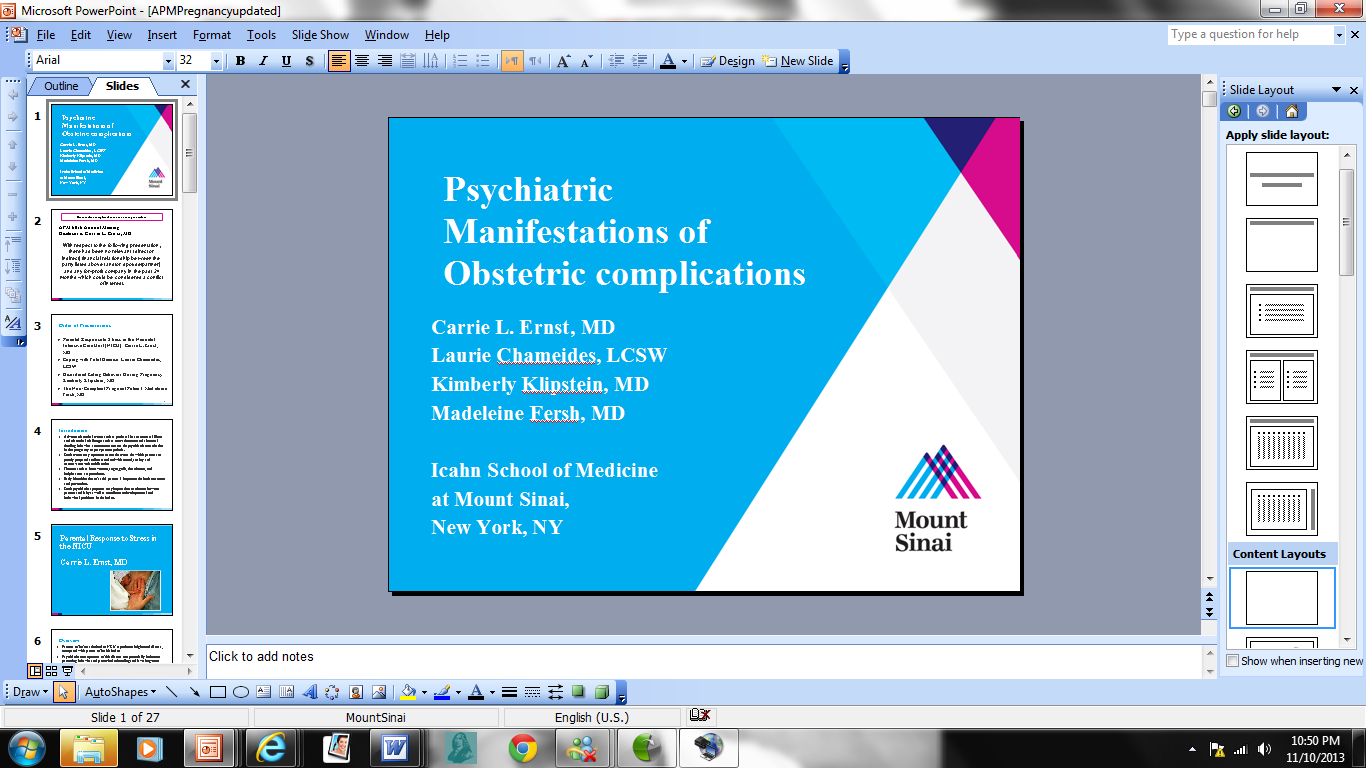 Psychological Interventions in HIV/AIDS
Supportive psychotherapy
Interpersonal psychotherapy
Cognitive-behavioral therapy
Motivational interviewing
Group therapy

Contingency management
45
[Speaker Notes: Safren SA et al. Cognitive behavioral therapy for adherence and depression in HIV-infected injection drug users: a randomized controlled trial. J Consult Clin Psychol 2012; 80:404.
Himmelhoch S et al. Efficacy of group psychotherapy to reduce depressive symptoms among HIV-infected individuals: a systematic review and meta-analysis. AIDS Patient Care STDs 2007; 21:732.
McDonnell MG et al. Randomized controlled trial of contingency management for stimulant use in community mental health patients with serious mental illness. Am J Psychiatry 2013; 170:94.]
Psychosocial Issues
Pre- versus post-HAART
Acute to chronic illness
Population characteristics
Marginalized, access/engagement issues
Specific cultural issues
Meaning of illness, family/community role, communication patterns, trust/mistrust of the system, value of autonomy
46
Aspects of Living with HIV/AIDS
Increased services
Renewed spirituality
Healthier relationships
Priorities clarified
Conflicts resolved
Stigma/discrimination
Social isolation
Fear of death/illness
Loss of independence
Guilt
Grief over multiple losses
47
Diagnostic Summary
Document HIV status and level of immunocompromise
Thorough history and physical exam
Tests
CT/MR		Urine toxicology
LP			Blood alcohol level
Routine blood work
Neuropsychological testing
48
Diagnostic Summary
HIV related illness
Other physical illness
Medication toxicity
Substance use

Primary psychiatric illness
49
[Speaker Notes: Must consider broad differential before assuming presenting symptoms are due to a primary psychiatric illness]